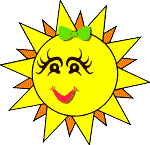 Викторина
По страницам 
журнала 
«Мурзилка»
По страницам журнала «Мурзилка»
По страницам «Мурзилки»
10
20
30
40
50
Раз словечко – два словечко
10
20
30
40
50
Буква заблудилась
10
20
30
40
50
10
20
30
40
50
Ребусы
10
20
30
40
50
Анаграммы
По страницам «Мурзилки» - 10

С какого года издается журнал «Мурзилка»?
1923
1924
1924
1925
1926
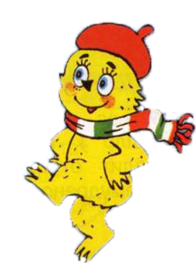 По страницам «Мурзилки» - 20

В каком году знаменитый художник создал новый образ Мурзилки, сохранившийся до сих пор?
1917
1927
1937
1937
1947
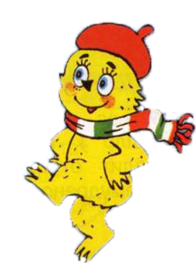 По страницам «Мурзилки» - 30

С какой периодичностью выпускается журнал «Мурзилка»?
Один раз в неделю
Один раз в месяц
Один раз в месяц
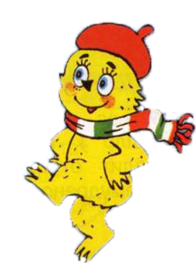 Один раз в полгода
Один раз в год
По страницам «Мурзилки» - 40

Кто является в данный момент главным редактором журнала «Мурзилка»?
Татьяна Андросенко
Татьяна Андросенко
Алексей Шевелев
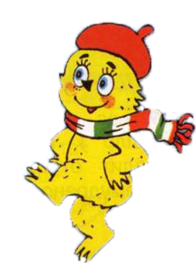 Анатолий Митяев
Лев Кассиль
По страницам «Мурзилки» - 50

Назовите художника, который создал новый образ Мурзилки.
Палмер Кокс
Анна Хвольсон
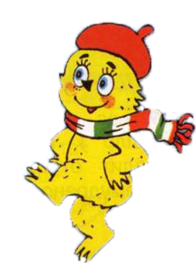 Александр Семёнов
Аминада́в Кане́вский
Аминада́в Кане́вский
Раз словечко – два словечко- 10
Продолжи пословицу
…
Кому книга – развлечение , а кому – учение.
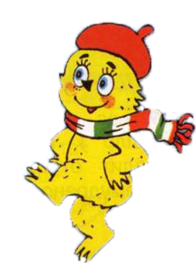 Раз словечко – два словечко-  20

Продолжи пословицу.
…
Чему смолоду не научился, того и под старость не будешь знать.
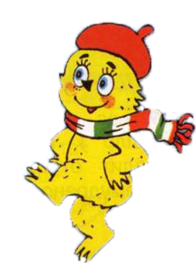 Раз словечко – два словечко – 30
Вставь пропущенные строки
Добрый доктор Айболит!Он под деревом сидит.Приходи к нему лечитьсяИ корова, и волчица,И жучок, и червячок,И медведица!
…
…
…
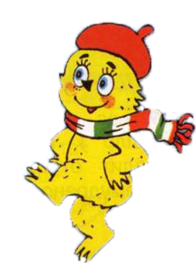 Раз словечко – два словечко – 40
Вставь пропущенные строки
В доме восемь дробь одинУ заставы ИльичаЖил высокий гражданин,По прозванью Каланча,
…
…
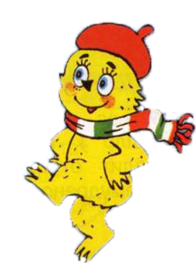 Раз словечко – два словечко – 50
Вставь в стихотворение пропущенное слово
…
Вот север, тучи нагоняя,
 Дохнул, завыл и вот сама
 Идёт  волшебница  - зима!
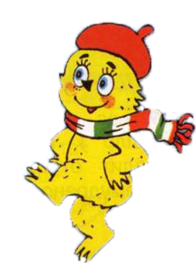 Буква заблудилась – 10
Найдите в слове неправильную букву
Закричал охотник : «Ой, 
Двери гонятся за мной»!
Закричал охотник : «Ой,
 Звери гонятся за мной»!
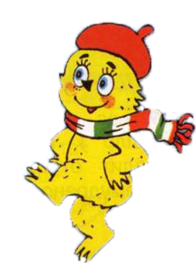 Буква заблудилась– 20
Найдите в слове неправильную букву
На виду у детворы 
Крысу красят маляры.
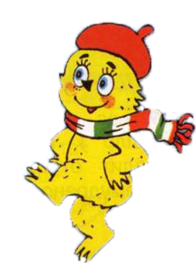 На виду у детворы 
Крышу красят маляры.
Буква заблудилась - 30
Найдите в слове неправильную букву
Старый дедушка Пахом 
На козе скакал верхом.
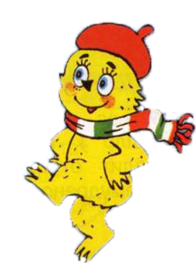 Старый дедушка Пахом 
На коне скакал верхом.
Буква заблудилась – 40
Найдите в слове неправильную букву
Синеет море перед нами, 
Летают майки над волнами.
Синеет море перед нами, 
Летают чайки над волнами.
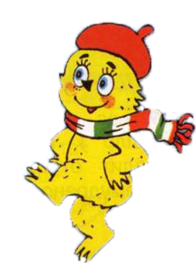 Буква заблудилась – 50.
Найдите в слове неправильную букву
Мама с бочками пошла
 По дороге вдоль села.
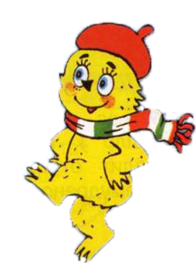 Мама с дочками пошла
 По дороге вдоль села.
Ребусы - 10
Разгадай ребус
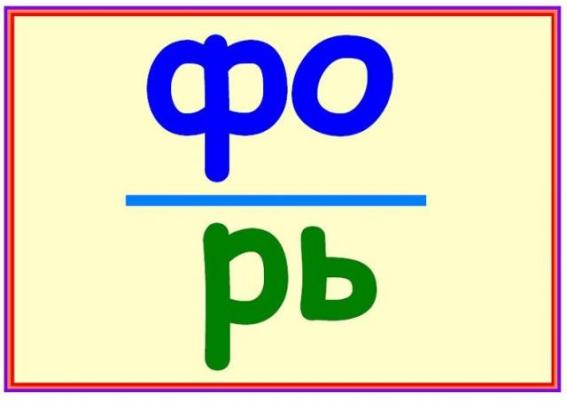 ФОНАРЬ
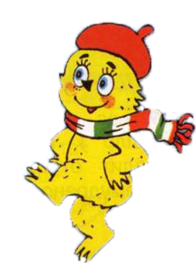 Ребусы – 20
Разгадай ребус
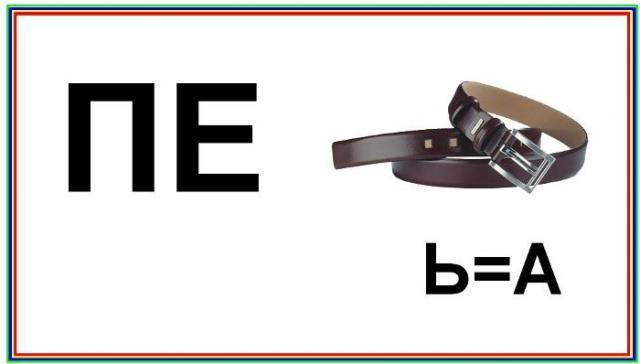 ПЕРЕМЕНА
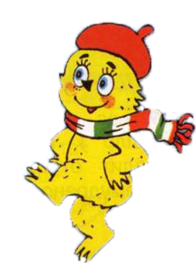 Ребусы - 30
Разгадай ребус
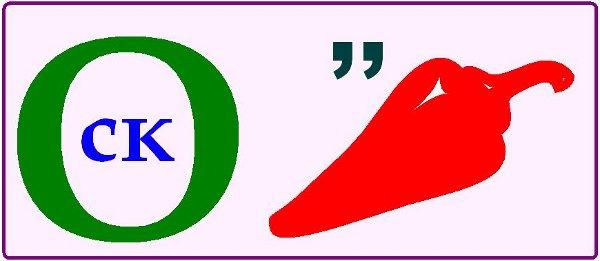 СКВОРЕЦ
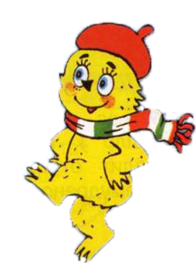 Ребусы - 40
Разгадай ребус
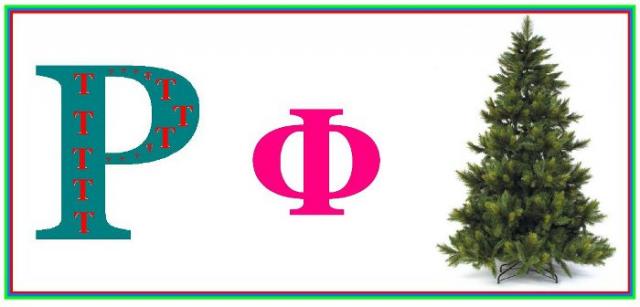 ПОРТФЕЛЬ
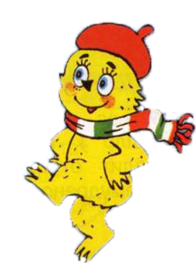 Ребусы – 50
Разгадай ребус
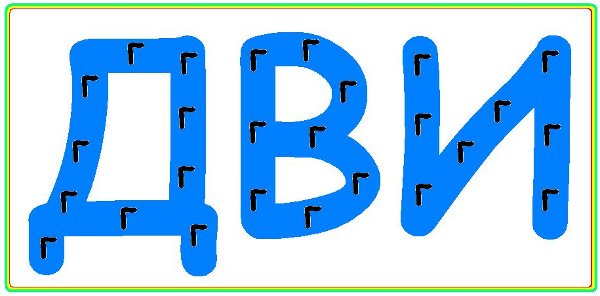 ПОДВИГ
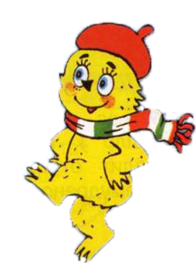 Анаграммы – 10
Разгадай анаграмму
АДРЕС
СРЕДА
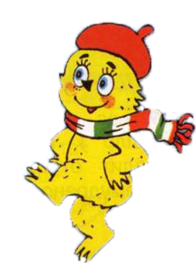 Анаграммы– 20
Разгадай анаграмму
ШНУРОК
КОРШУН
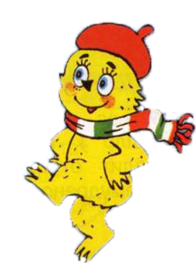 Анаграммы– 30
Разгадай анаграмму
ЛАДОШКИ
ЛОШАДКИ
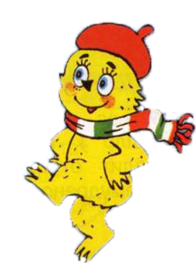 Анаграммы– 40
Разгадай анаграмму
ДЕВОЧКА
ДВОЕЧКА
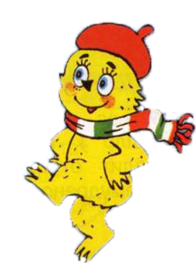 Анаграммы– 50
Разгадай анаграмму
АПЕЛЬСИН
СПАНИЕЛЬ
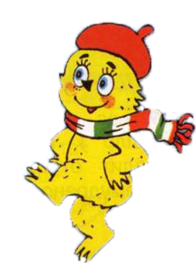 Подведение итогов
ДО НОВЫХ ВСТРЕЧ!
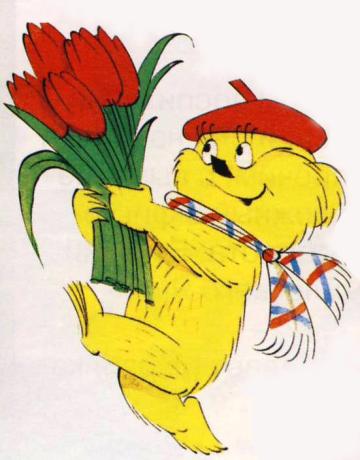